Project Title
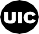 Project Personnel, Division, Agency Name (if applicable)  University of Illinois at Chicago School of Public Health | Chicago, Illinois
Abstract
This section is specifically for you to type or your abstract. Abstracts should be no more  than 2500 characters (including spaces) and should fit in the box on the first page of your  combined poster and abstract submission. Elements of abstracts should include the  following: Background, Aims, Methods, Results, and Conclusion.
Project Title
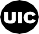 Project Personnel, Division, Agency Name (if applicable)  University of Illinois at Chicago School of Public Health | Chicago, Illinois
Background
Results
Conclusion
This section may include:
Contextual information
Problem definition
Rationale for study or evaluation
This section may include:
Discussion and summary of major findings
Implications of results and findings
Interpretation of results and findings
Impact of results and findings
This will be the largest section of your poster. Arrange your results in a logical order to according to the points you  want to get across. Use tables, graphs, and charts to illustrate findings.
Table 1
Table 2
Example 1	Example 2	Example 3
Example 1	Example 2	Example 3
Aims
This section may include:
Goals
Objectives
Choice of a particular solution for evaluation
References
Chart 1 Title
Chart 2 Title
Methods
5
5
This section can be a smaller font, especially if there are several papers to cite.
This section may include:
Design
Procedures for data collection
Procedures for implementation
3.8
3.8
Series 1
Series 2
Series 1
Series 22.5
Series 3
2.5
Series 3
Acknowledgements
1.3
1.3
If your work is funded, indicate the sponsor and grant number.  Also, if other faculty, staff, or students assisted you but are not  co-authors, they can be mentioned here.
0
Category 1 Category 2  Category 3  Category 4
0
Category 1  Category 2  Category 3  Category 4